SPARK ON HIPERGATOR
Giljae Lee
giljael@ufl.edu
March 15th, 2018
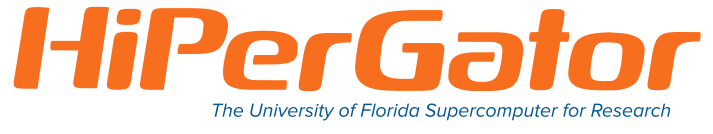 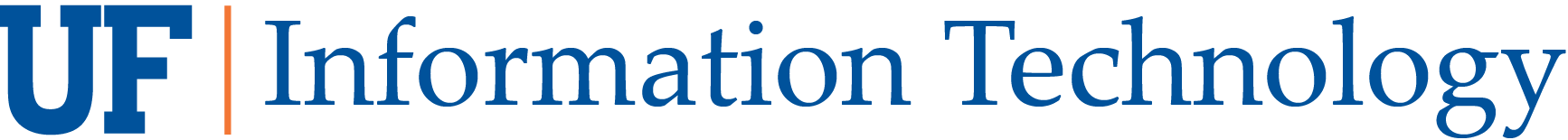 agenda
Introduction 
Spark on HiPerGator
Hands-on Exercises
Goals
Cover
Create Spark cluster in HiPerGator
Run Spark jobs in the Spark cluster

Does not cover
How to program Spark jobs
How to use Spark libraries
[Speaker Notes: In this session, we will experience Spark in HiperGator.]
Spark ecosystem (Recap)
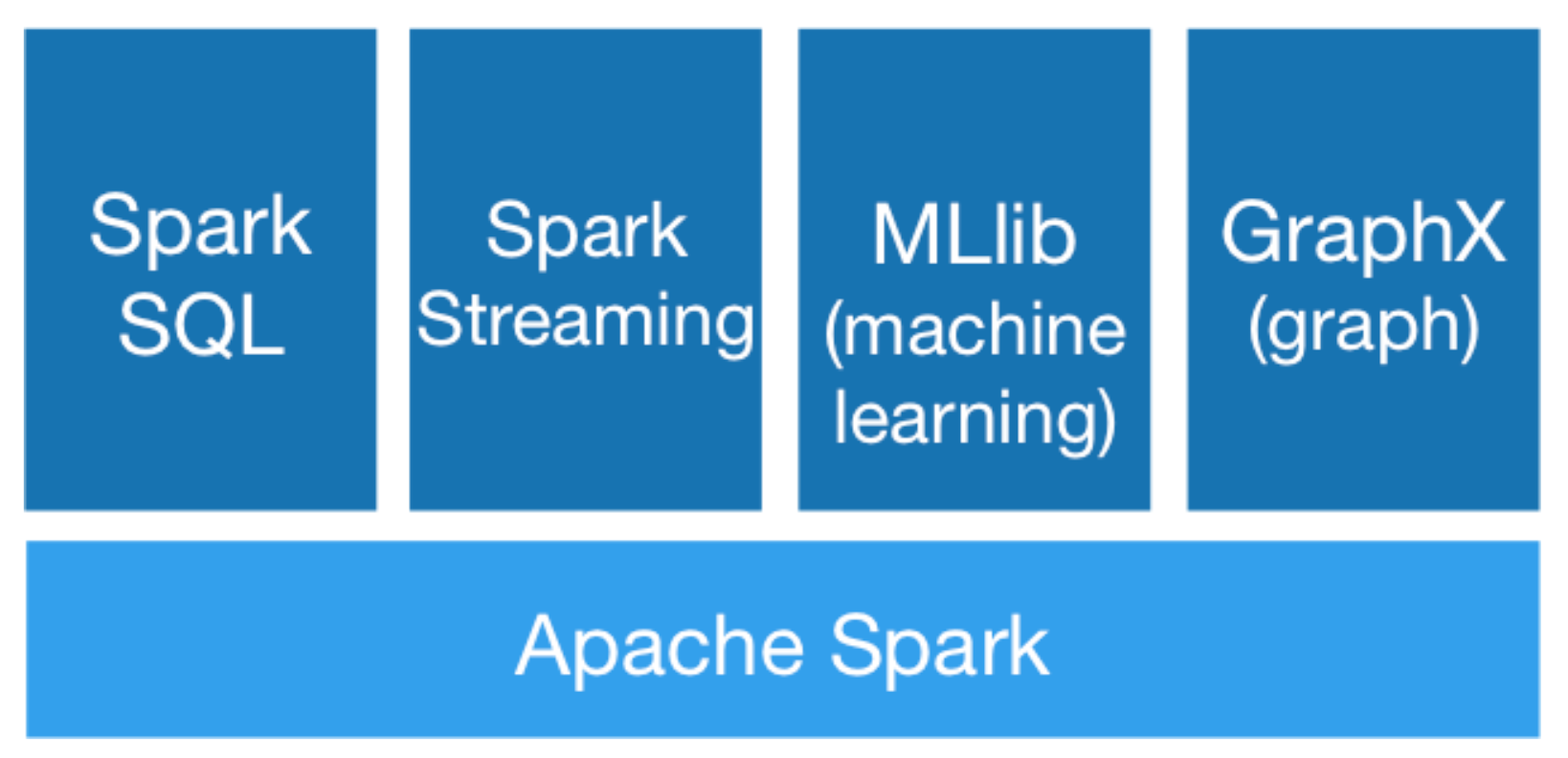 [Speaker Notes: One Good thing is that spark provide built-in easy-to-use libraries.]
SPARk Ecosystem (Recap)
SparkSQL 
Allows SQL-like commands on distributed data sets
Spark Streaming
Spark MLlib
Provide machine learning primitives
Spark GraphX 
Provide API for graphs and graph-parallel computation
Support Python, Scala, Java, and R
[Speaker Notes: In this workshop, we’ll use python.]
Spark Components
Spark cluster
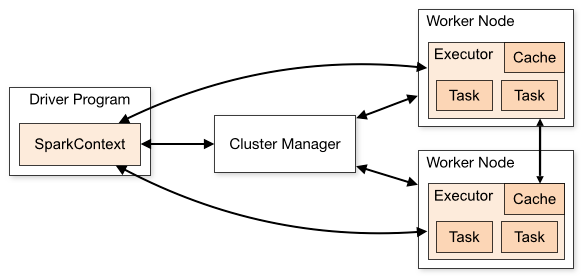 Cluster manager (master): resource manager (standalone manager)
Worker node: any node running application.
Application: user program built on Spark. Driver program + executors
Driver program: process running the main() function of the application
Executor: process launched for an application on a worker node. it runs tasks.
Task: a unit of work that will be sent to one executor
[Speaker Notes: Spark cluster is a cluster runs Spark applications. It is manages by Spark manager and Spark workers]
Spark Module in HiperGator
[Speaker Notes: Hipergator supports two versions of Sparks. In this workshop, we will use spark 2.2.0. The most recent version of Spark is 2.3.0 currently.]
“No” Spark Cluster in hipergator
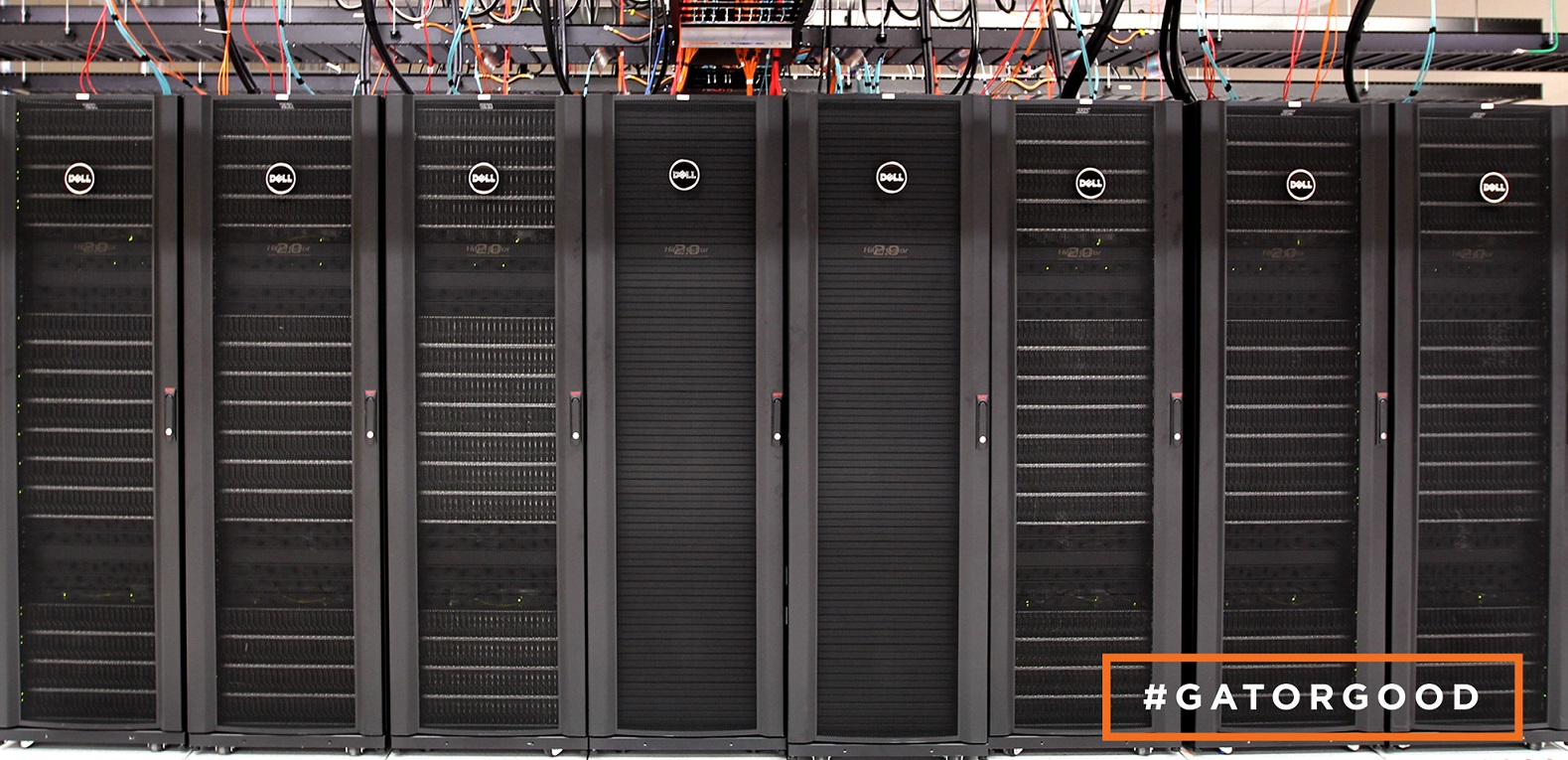 SLURM (resource allocation, job scheduler, workload management) on HiPerGator
Submit a SLURM job for Spark cluster
Client
Master
Worker
Worker
Worker
Worker
[Speaker Notes: If you want to use your own resources for Spark cluster, just run the Spark master and Spark workers. But setting Spark configuration parameters are necessary.
It doesn’t matter where your worker nodes run. You just need to know where the master node is running.
We don’t have to install spark module in HiPerGator but create a spark cluster with the spark module.]
Set up your own spark cluster
Set SLURM parameters for Spark Cluster
How many nodes?
How many CPUs per node?
How long ?
...
Set up your own Spark cluster
Set Spark parameters for Spark Cluster
What is the working directory?
What is the port for communication between components?
What is the directory for logfiles?
…
Set up your own Spark cluster
Set Spark Master and Workers
Spark Master is a daemon for cluster management
The master waits for workers to connect with
Spark worker is a daemon for a node management
The workers need to register to the master
“Almost” Spark cluster in hipergator
Submit the SLURM job script to SLURM
“sbatch” is used to submit the script
The script, spark-local-cluster.sh is provided in 
     /ufrc/spark_workshop/shared
“squeue” is used to check your job status
“NoW” Spark cluster in hipergator
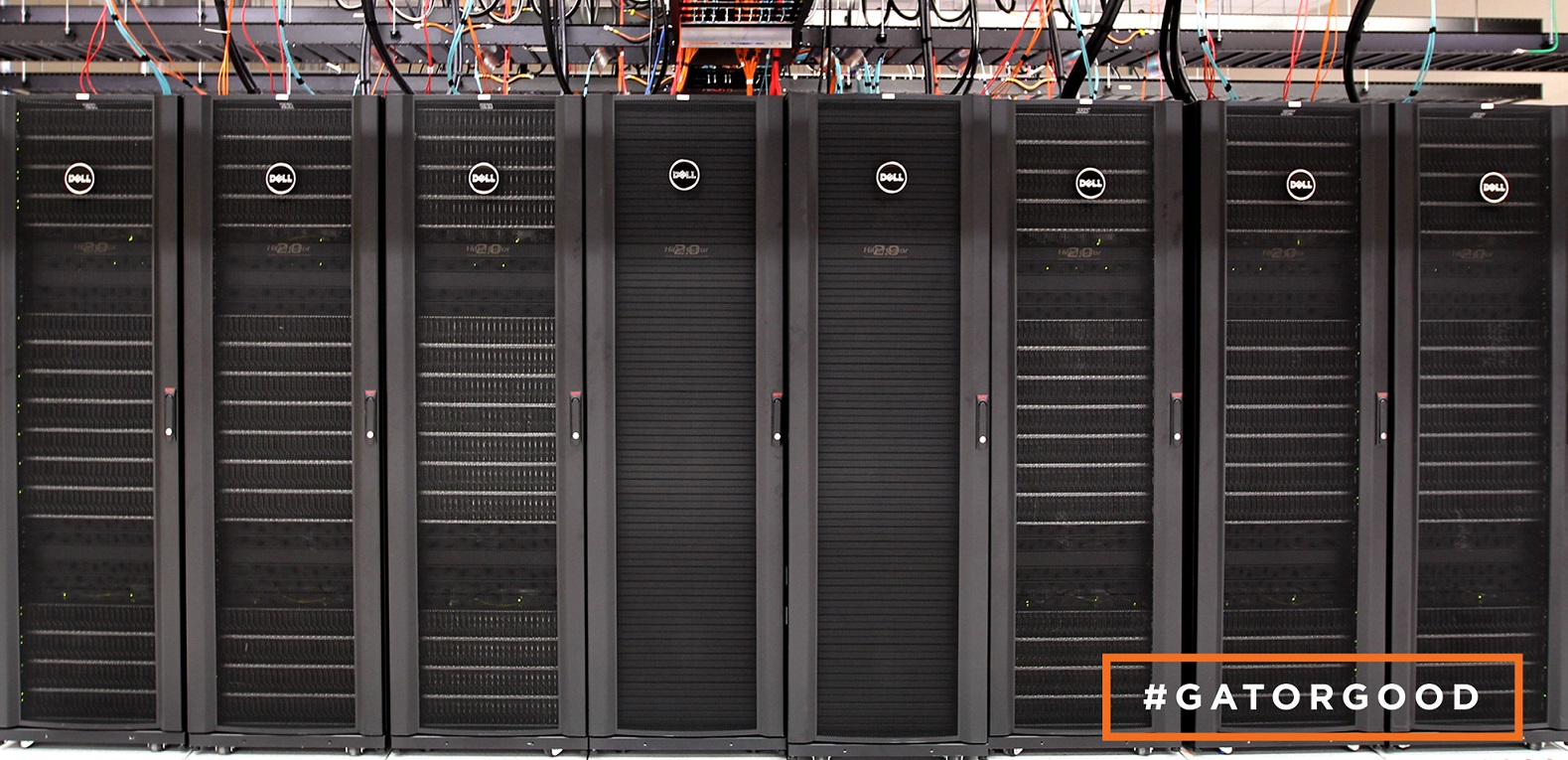 Master&
Worker
Client
DIY1: 1-node spark cluster
Step 1: Login to HiPerGator & get on dev node


Step 2: Copy the scripts in  /ufrc/spark_workshop/shared/ to your directory and edit it


Step 3: Submit the script to HiPerGator using sbatch

Step 4: Check the status of your job using squeue
Spark Monitoring
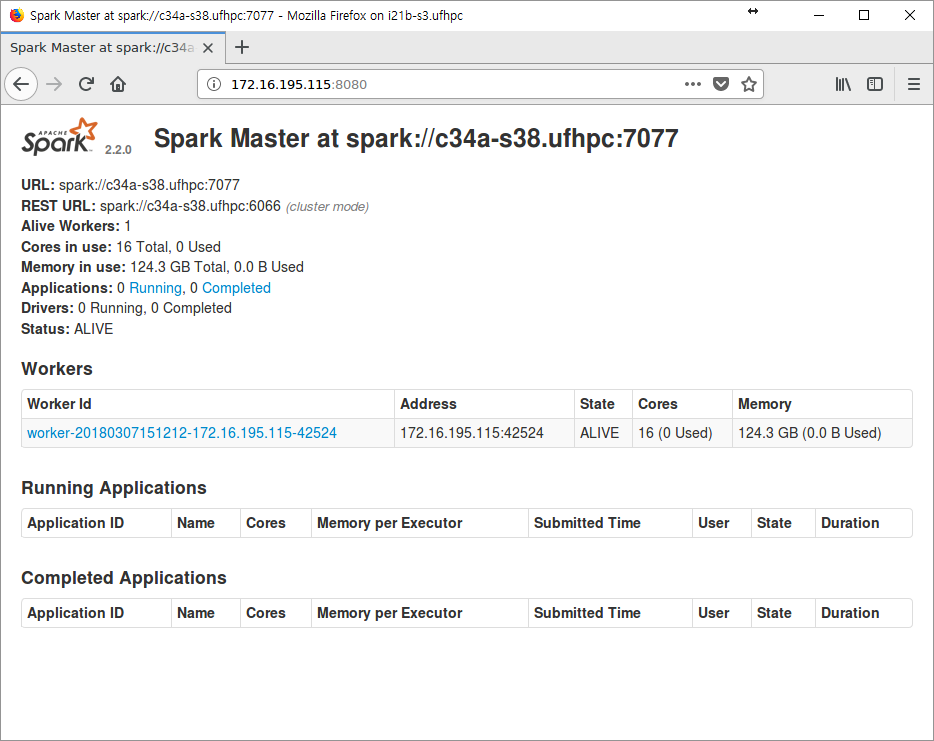 Spark provides a web-interface to monitor its resource usage and job histories.
However, …
Spark Monitoring
“gui” module in HiPerGator to enable user to open a GUI session accessible from a local (your) machine
Xpra (GUI Persistent Remote Applications): a tool which runs GUI clients, typically on a local (your) machine, and directs its display to the remote (HiPerGator) machine without losing any state (https://en.wikipedia.org/wiki/Xpra)
DIY2: Spark Web Monitoring  through Xpra
Step 1: Launch a GUI client using Xpra in your local machine
Step 2: Open a GUI session in HiPerGator
Step 3: Connect your GUI client to HiPerGator through the GUI session
Step 4: Enjoy Spark web-based monitoring
[Speaker Notes: This is wat we will do for this exercise]
DIY2: Spark Web Monitoring  through Xpra
Download and install Xpra on your local machine
https://help.rc.ufl.edu/doc/GUI_Programs





Run Xpra
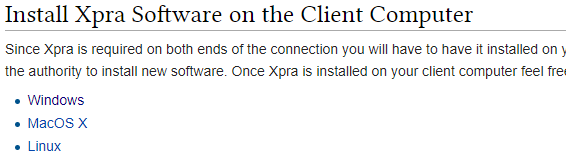 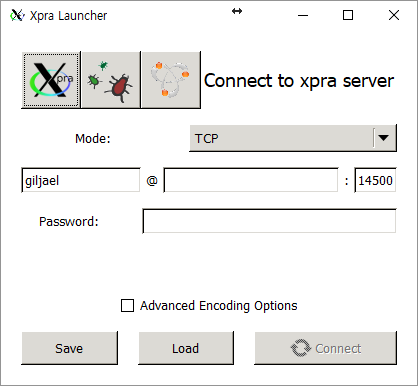 DIY2: Spark Web Monitoring  through Xpra
Download and install MobaXterm with default setup
https://mobaxterm.mobatek.net/
Create a wrapper shell script  “xpra” in MobaXterm directory
Windows
Documents/MobaXterm/slash/bin/
MacOS X
/Applications/Xpra.app/Contents/MacOS
Linux
Follow the instructions in https://help.rc.ufl.edu/doc/Xpra_Linux_Installation
DIY2: Spark Web Monitoring  through Xpra
xpra
Windows (64bits)


Windows (32bits)


MacOS X



Make xpra executable and put it into /usr/local/bin
DIY2: Spark Web Monitoring  through Xpra
Open a GUI session in HiPerGator
Load “gui” module and open a GUI session for 3 hours
DIY2: Spark Web Monitoring  through Xpra
Connect your GUI client to HiPerGator through the GUI session open
Copy the command line to your local terminal
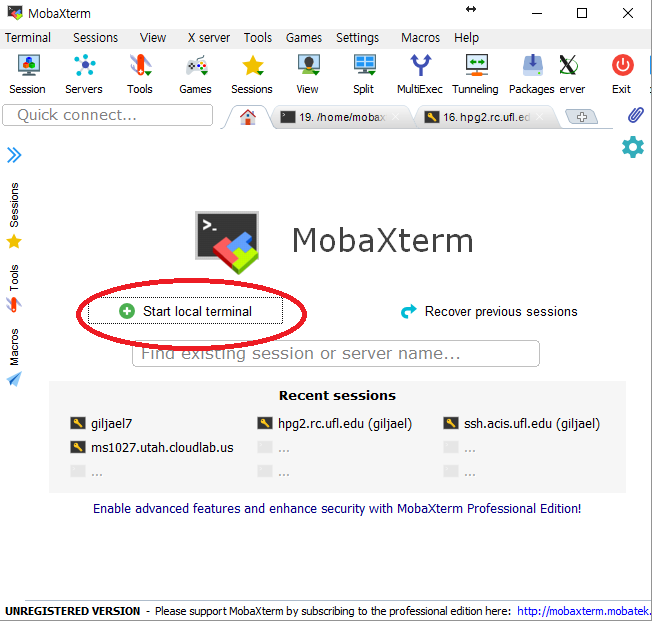 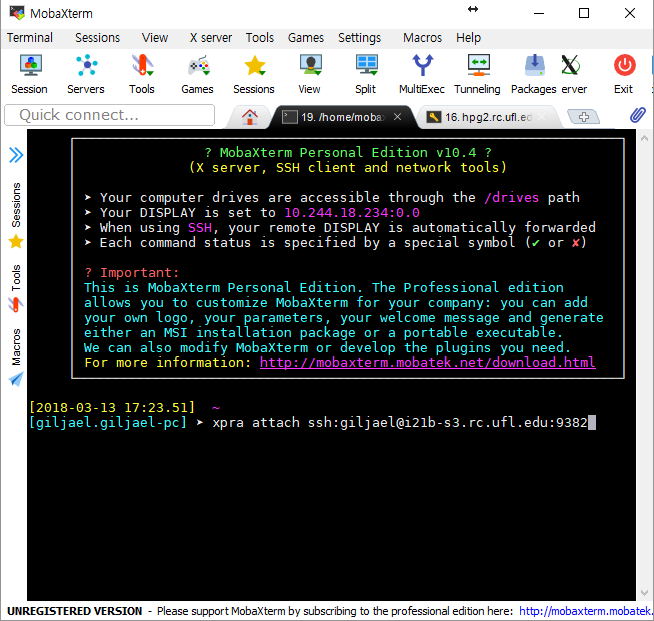 DIY2: Spark Web Monitoring  through Xpra
Enter your credential to access the GUI session
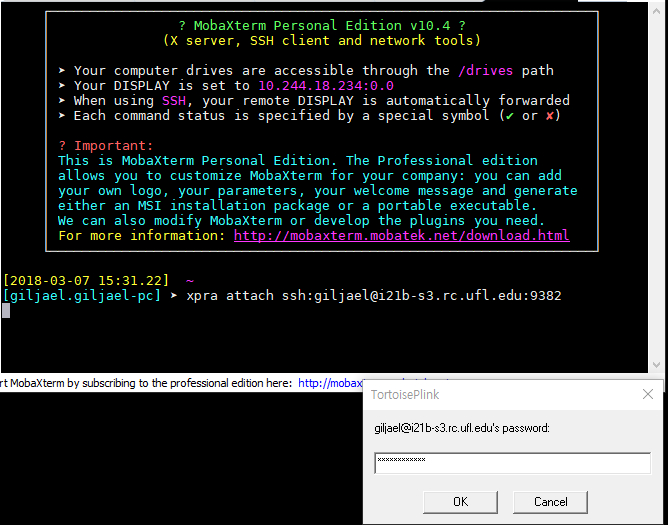 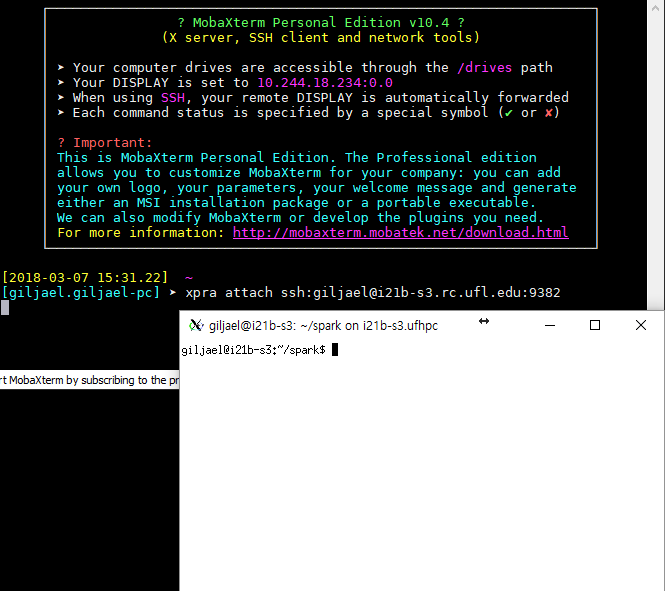 DIY2: Spark Web Monitoring  through Xpra
Get the IP address for the web interface of the master node and launch firefox in the X-terminal
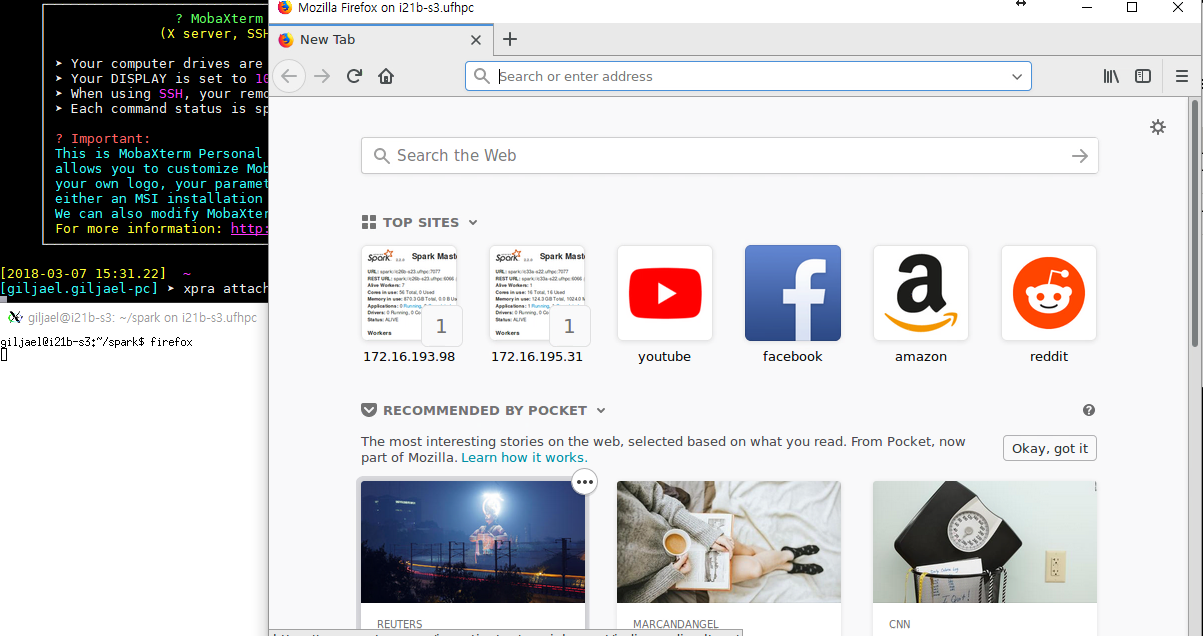 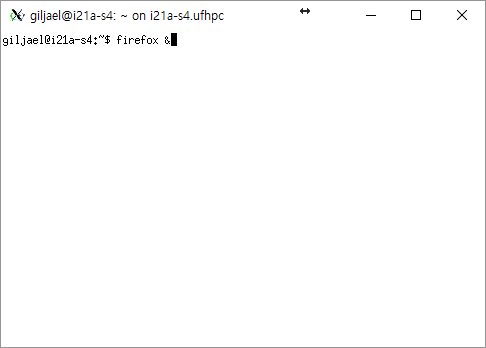 DIY2: Spark Web Monitoring  through Xpra
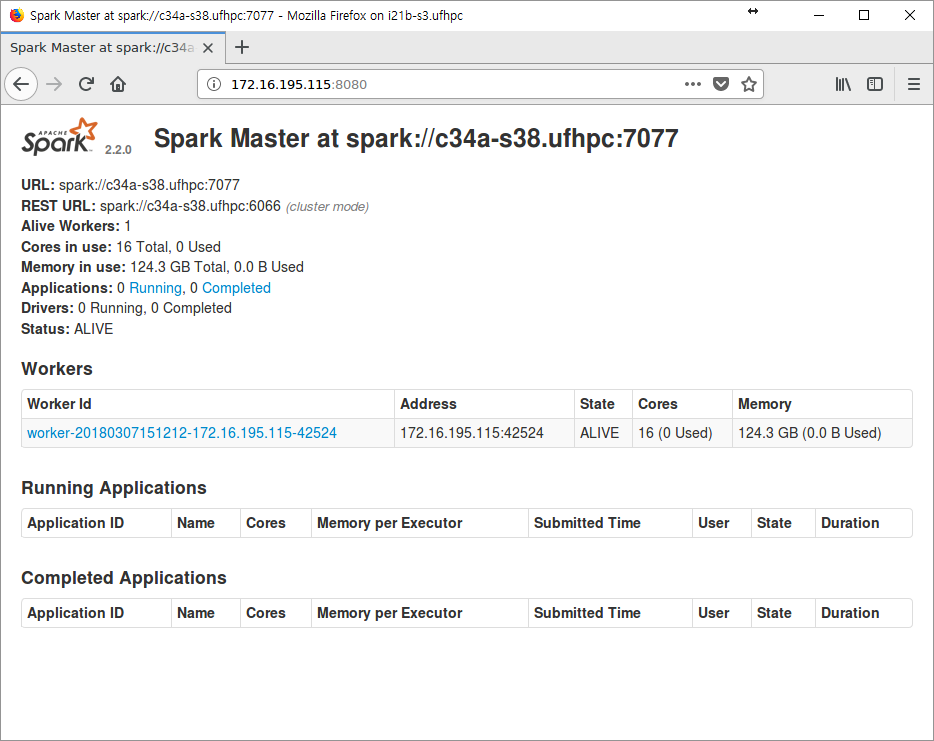 Break!!!
Spark interactive shells
Spark interactive shell in Scalar
$> spark-shell --master $SPARK_MASTER
Spark interactive shells
Spark interactive shell in Scalar
$> spark-shell --master $SPARK_MASTER
Spark interactive shells
Spark interactive shell in Python
$> pyspark --master $SPARK_MASTER
DIY3: Pi estimation via  interactive shell in python
Estimate Pi (π) by "throwing darts" at a circle. Points in the unit square ((0, 0) to (1,1)) are randomly picked and observed how many fall in the unit circle. The fraction should be π / 4, so this is used to get the estimation.
DIY3: Pi estimation via  interactive shell in python
Start Spark interactive shell in Python (pyspark)
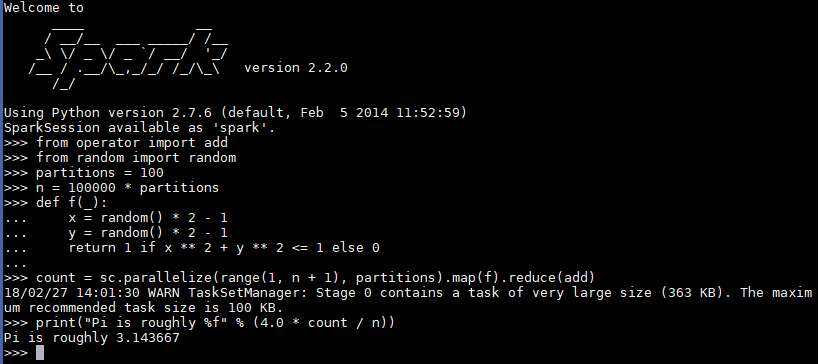 DIY4: Pi estimation from file with pyspark
Running python application through pyspark is not supported as of Spark 2.0. That is, Spark interactive shell in python does not load python files to run python application. 
Instead, “PYTHONSTARTUP”, a python environmental variable can be used to run python script with pyspark, which executes the python script before an interactive shell starts.
$> PYTHONSTARTUP=diy4.py pyspark --master $SPARK_MASTER
DIY4: Pi estimation from file with pyspark
DIY4: Pi estimation from file with pyspark
spark-submit
A script which provides unified interface for Spark jobs




--class: The entry point for your application (e.g. org.apache.spark.examples.SparkPi)
--master: The master URL for the cluster (e.g. spark://123.45.67.890:7077)
--deploy-mode: Whether to deploy your driver on the worker nodes (cluster) or locally as an external client (client) (default: client)
--conf: Arbitrary Spark configuration property in key=value format. For values that contain spaces wrap “key=value” in quotes (as shown).
<application-jar>: Path to a bundled jar including your application and all dependencies. The URL must be globally visible inside of your cluster, for instance, an hdfs:// path or a file:// path that is present on all nodes.
<application-arguments>: Arguments passed to the main method of your main class, if any
For further details about spark-submit, refer to https://spark.apache.org/docs/2.2.0/submitting-applications.html.
[Speaker Notes: To launch applications in Python, simply pass not a JAR but <application>.py in the place of <application-jar> and add Python .zip, .egg or .py files to the search path with --py-files]
DIY5: Pi estimation using spark-submit
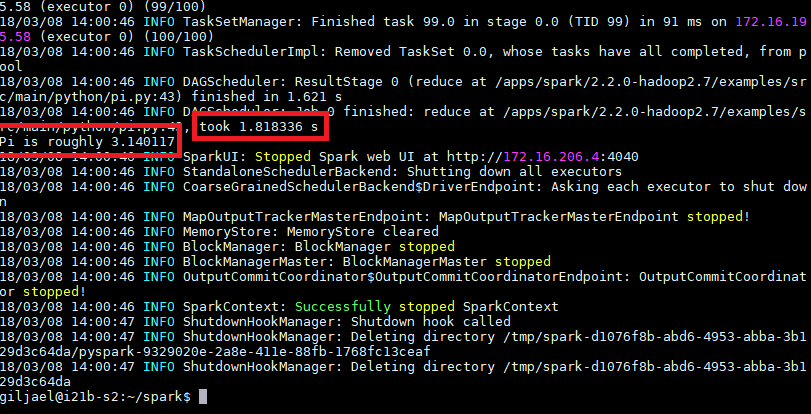 DIY6: Wordcount using spark-submit
Login to HiperGator
Spark job history
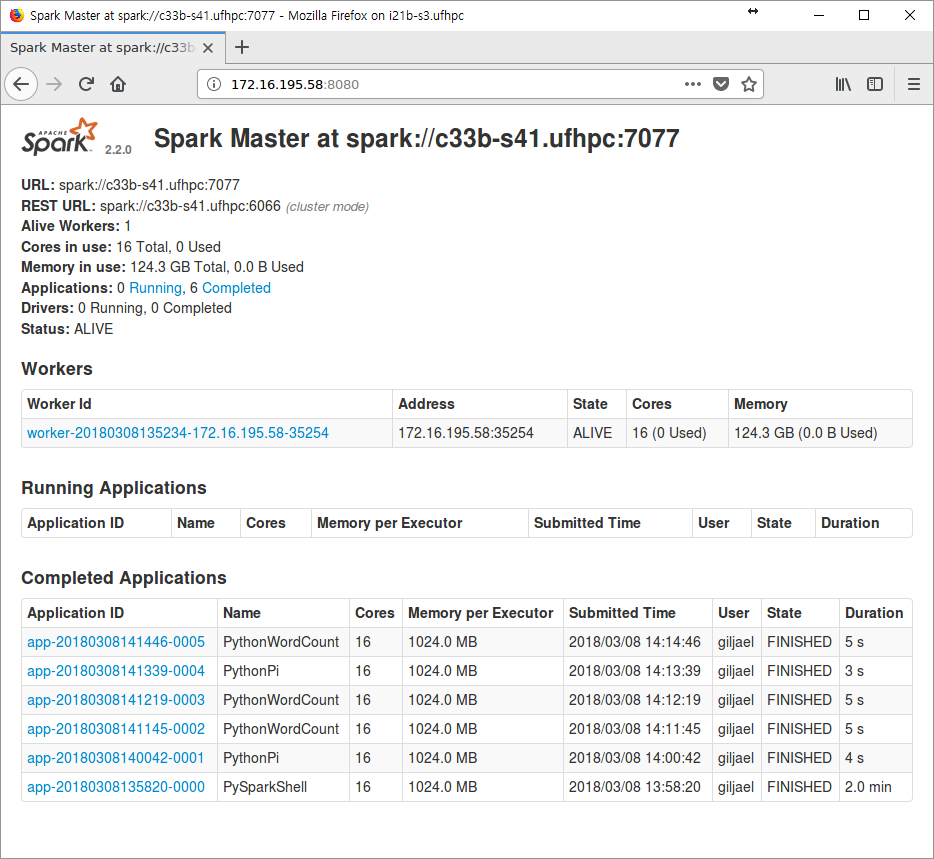 Spark streaming
An extension of the core Spark API that enables scalable, high-throughput, fault-tolerant stream processing of live data streams



Spark streaming process
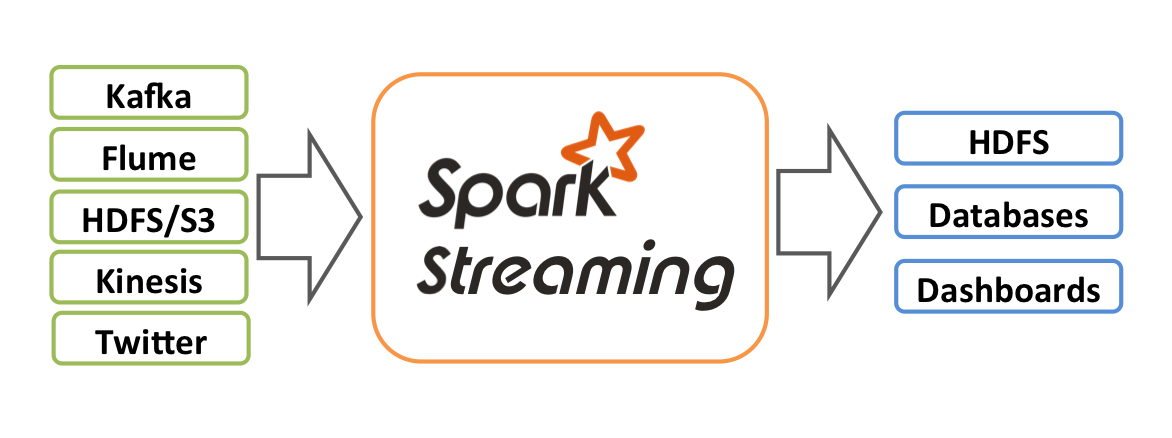 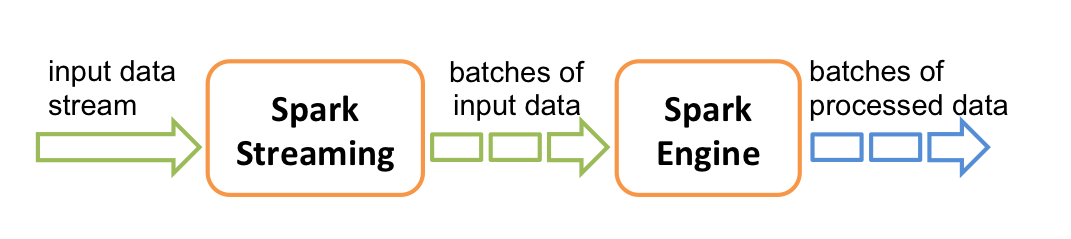 DIY7: Wordcount using Spark streaming
Step 1: Run a network server using netcat
Step 2: Run the streaming version of the Spark wordcount (network_wordcount.py)
Step 3: Send words to the Spark wordcount example through the network server
DIY7: Wordcount using Spark streaming
Step 1: Run a network server using netcat
Load module ufrc for netcat executable



Get an arbitrary port to use for netcat server


Start the netcat server with the port acquired
DIY7: Wordcount using Spark streaming
Step 2: Run the streaming version of the Spark wordcount (network_wordcount.py)
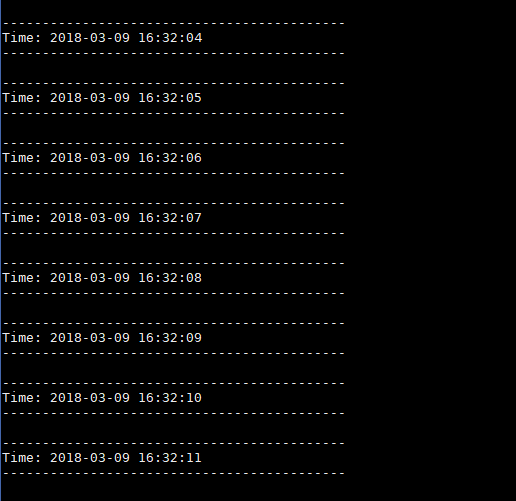 DIY7: Wordcount using Spark streaming
Step 3: Send words to the Spark wordcount example through the network server
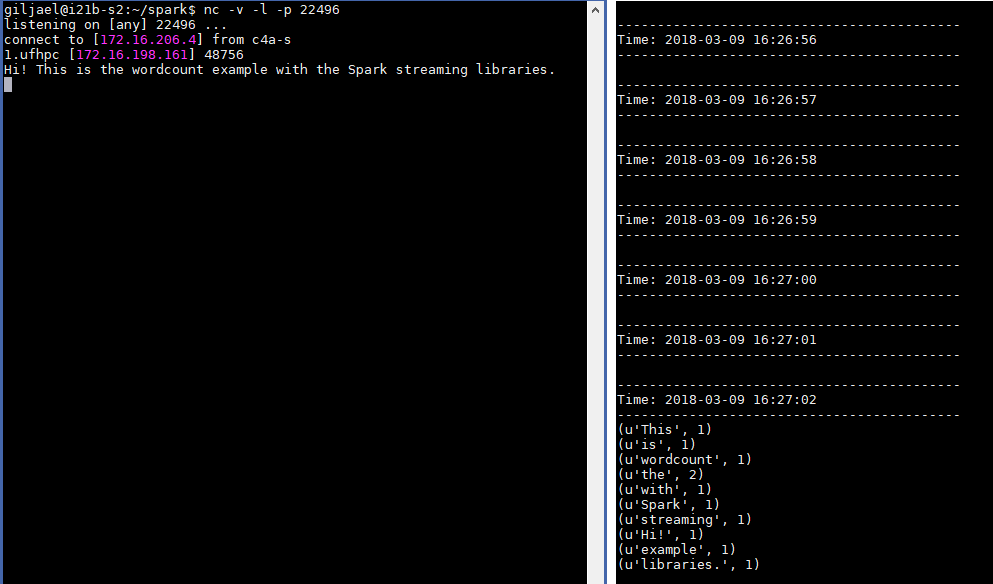 Advanced topics
Deep learning with TensorFlow on Apache Spark
https://databricks.com/blog/2016/01/25/deep-learning-with-apache-spark-and-tensorflow.html
Genome analysis with ADAM and Apache Spark
https://github.com/bigdatagenomics/adam
GPU acceleration on Apache Spark
http://www.spark.tc/gpu-acceleration-on-apache-spark-2/
RDMA (remote direct memory access)-based Apache Spark
http://hibd.cse.ohio-state.edu/#spark
Etc.